館内消毒清掃いたしました。(3月10日)
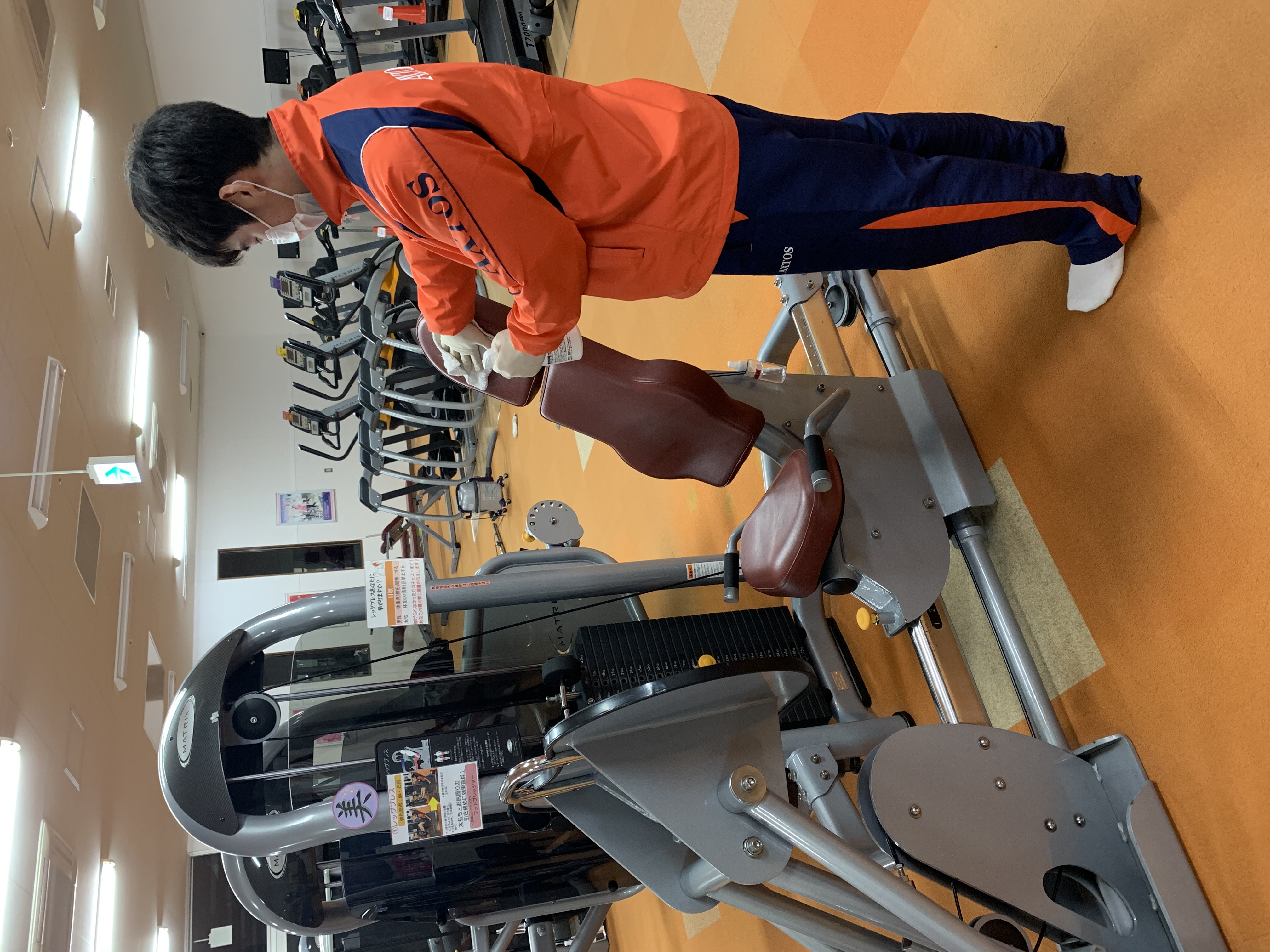 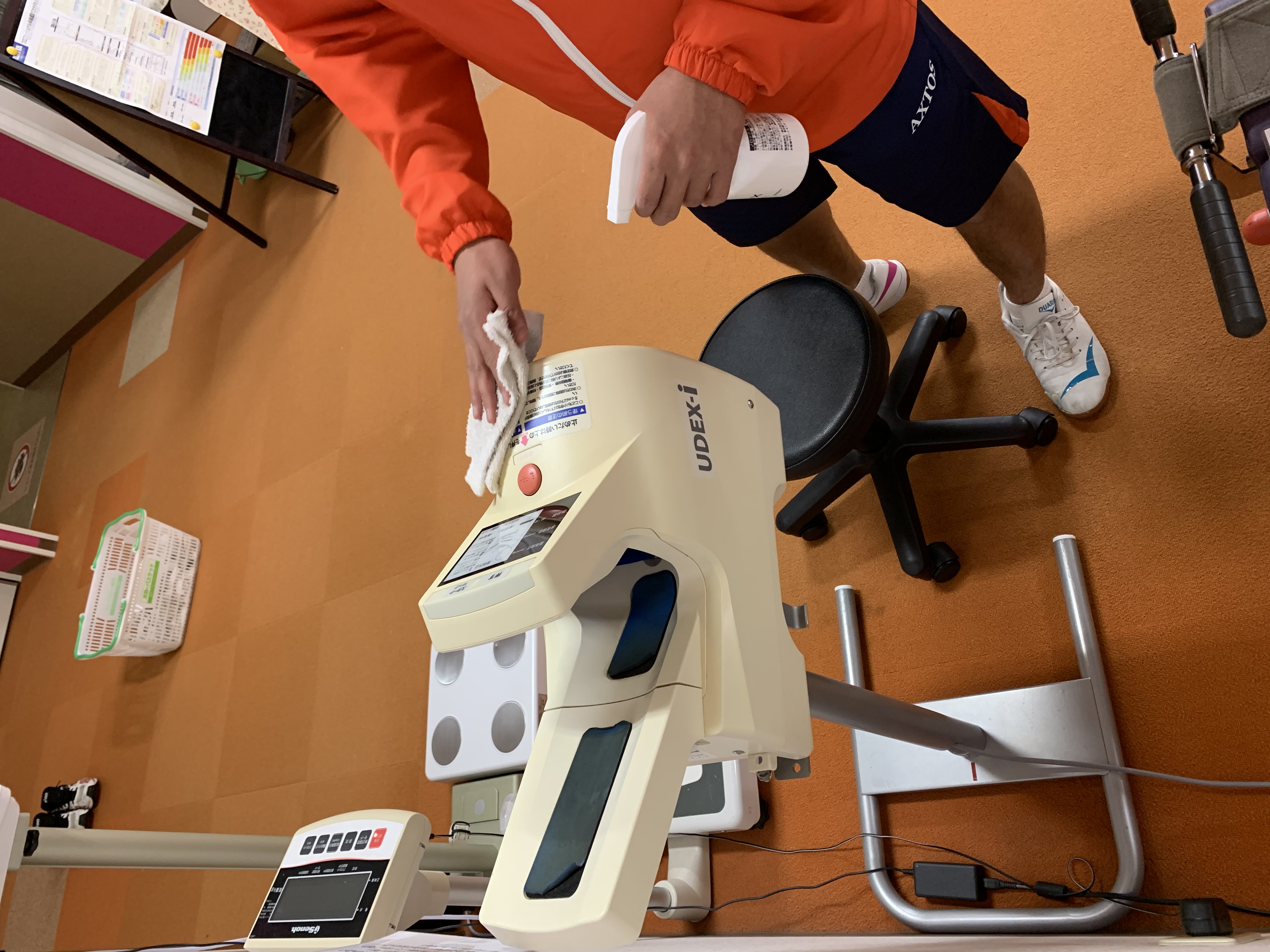 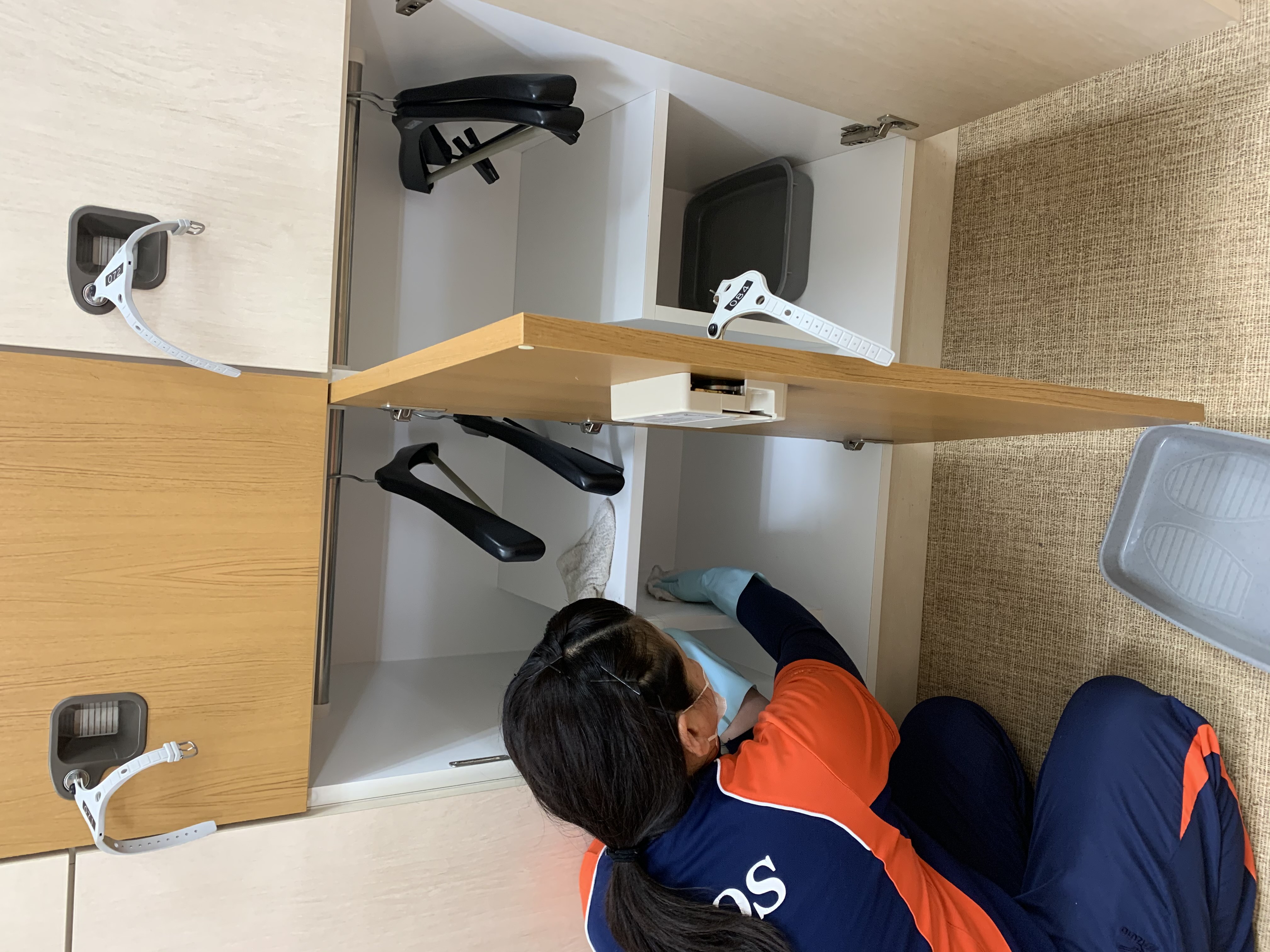 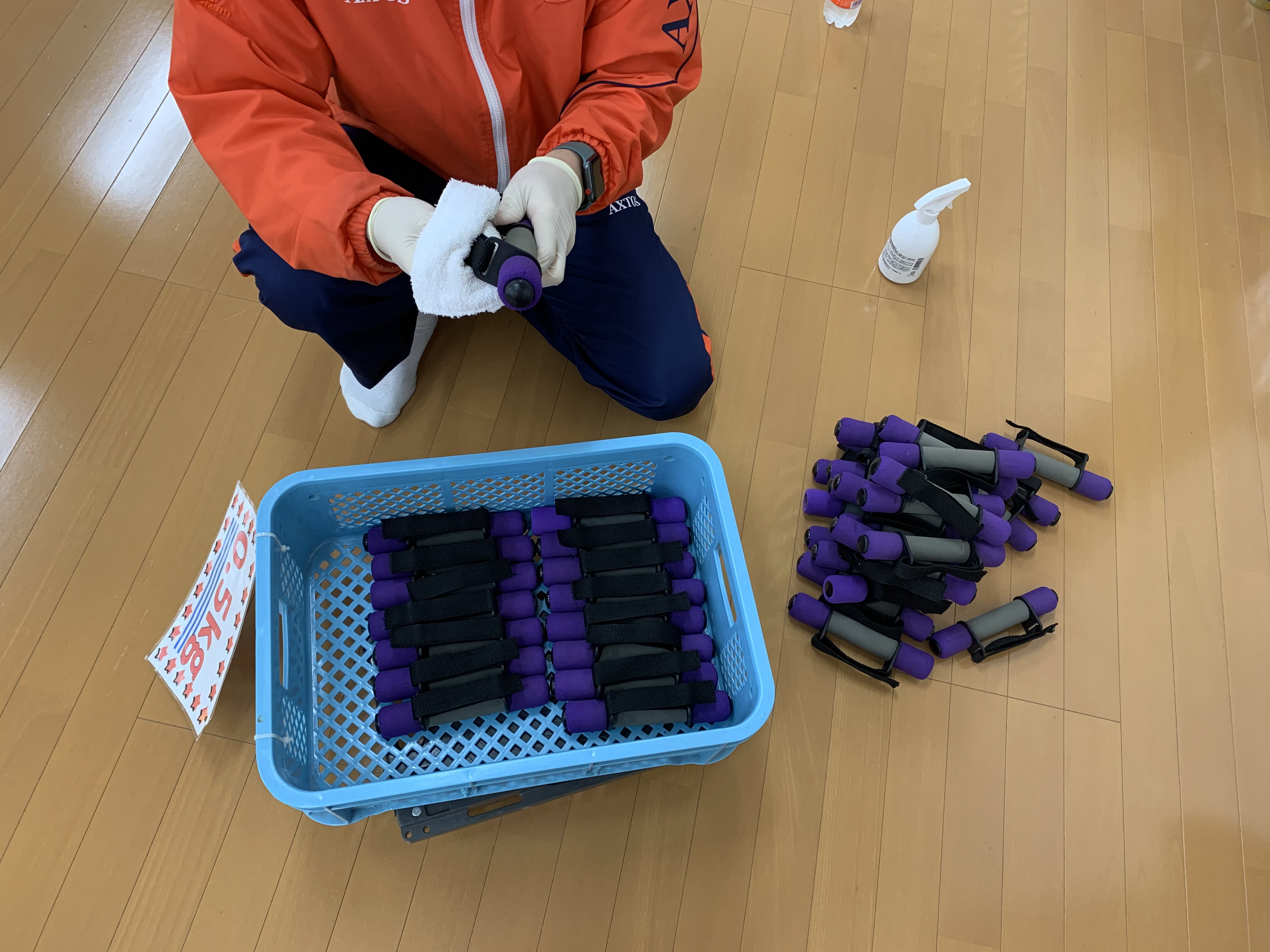 パウダー写真
ロッカー写真
ジム写真
ジム2写真
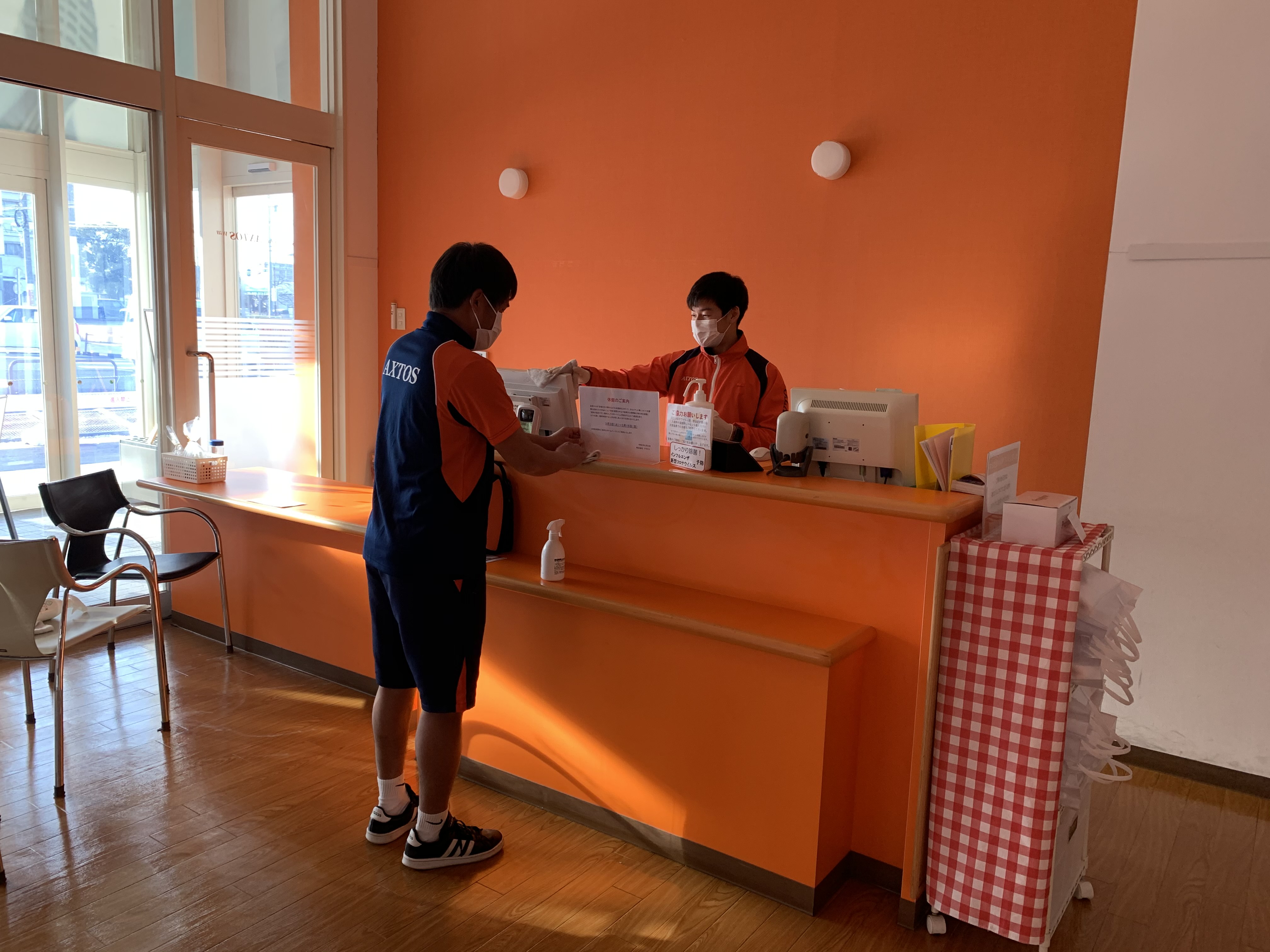 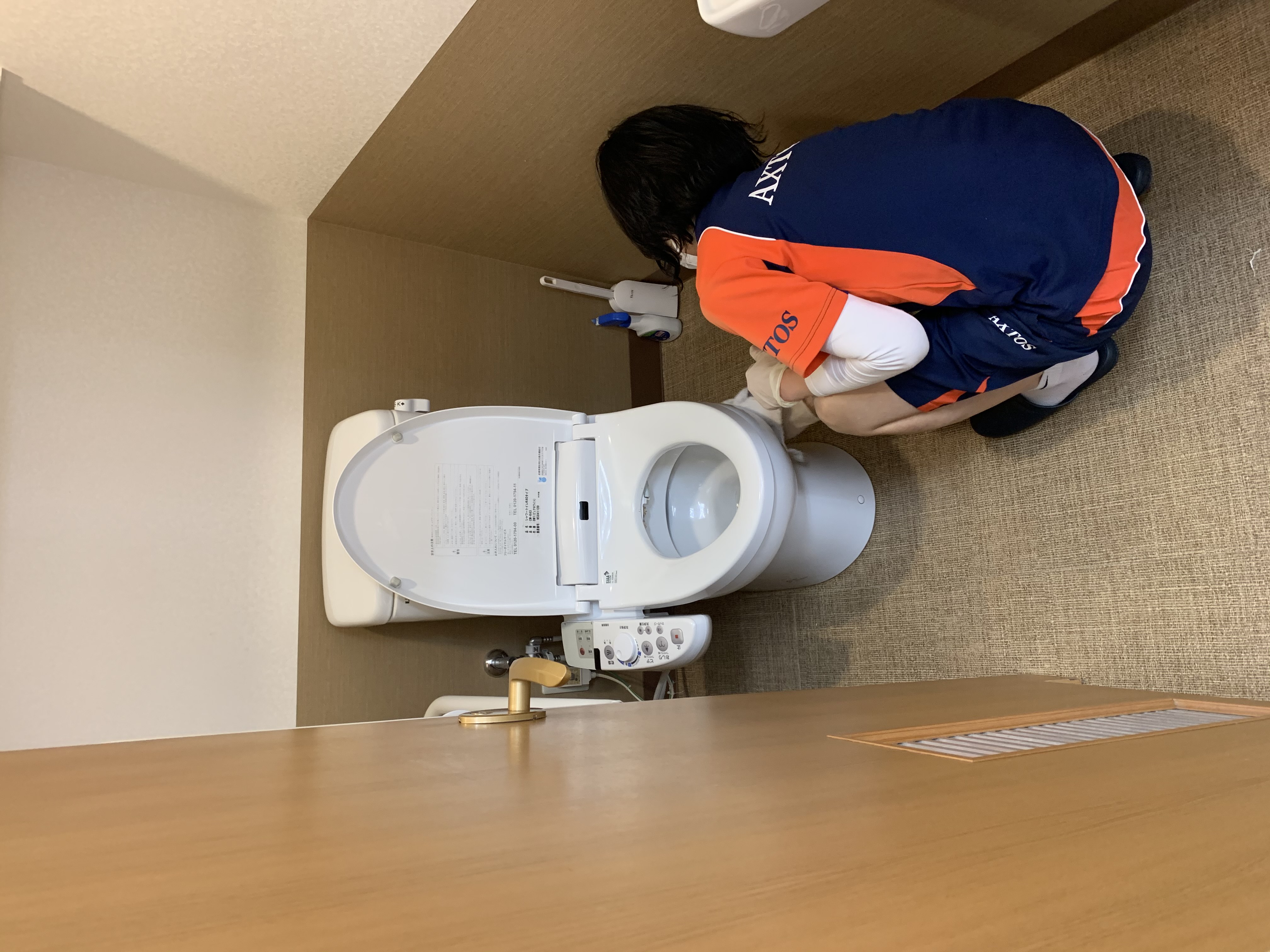 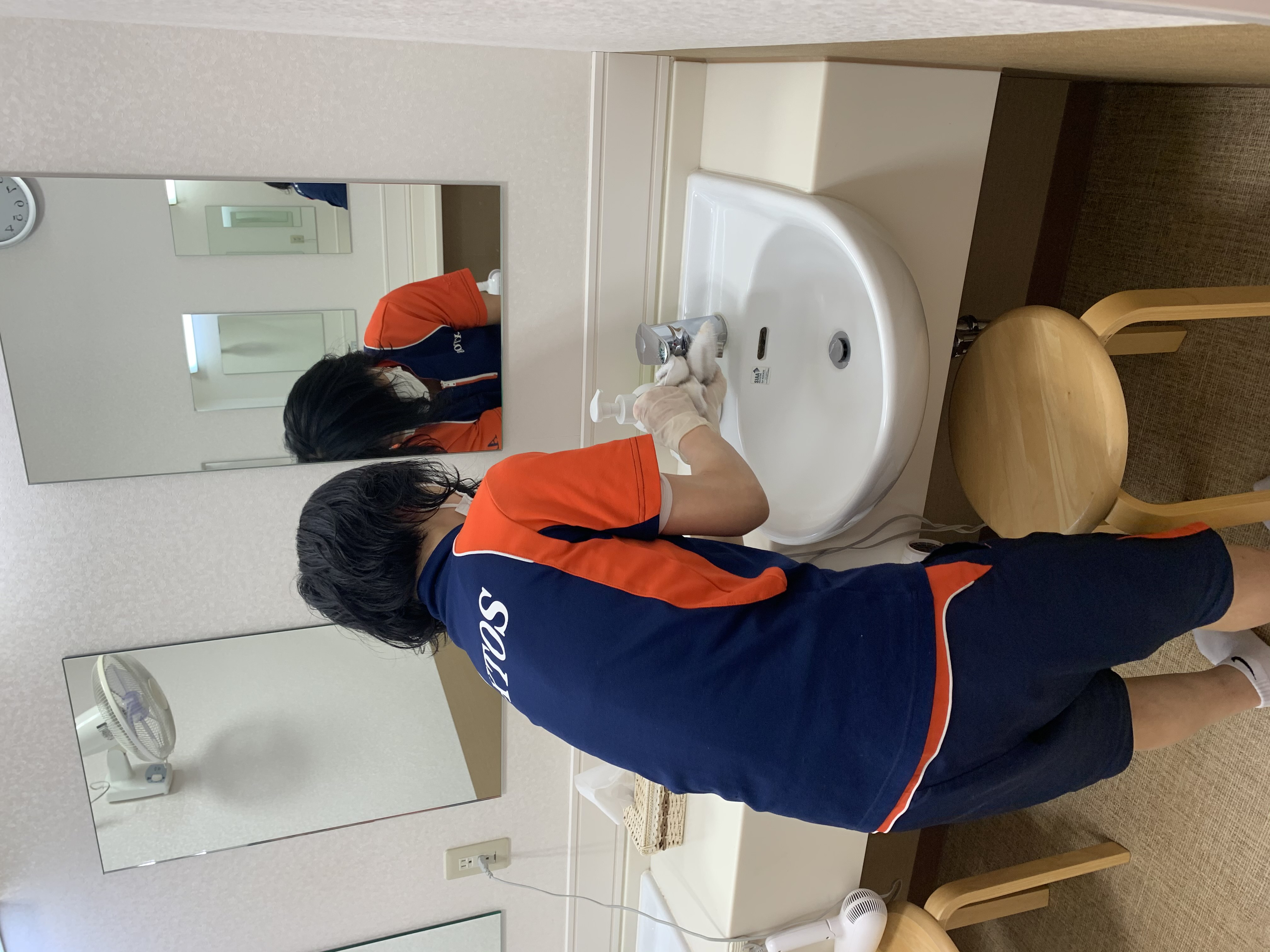 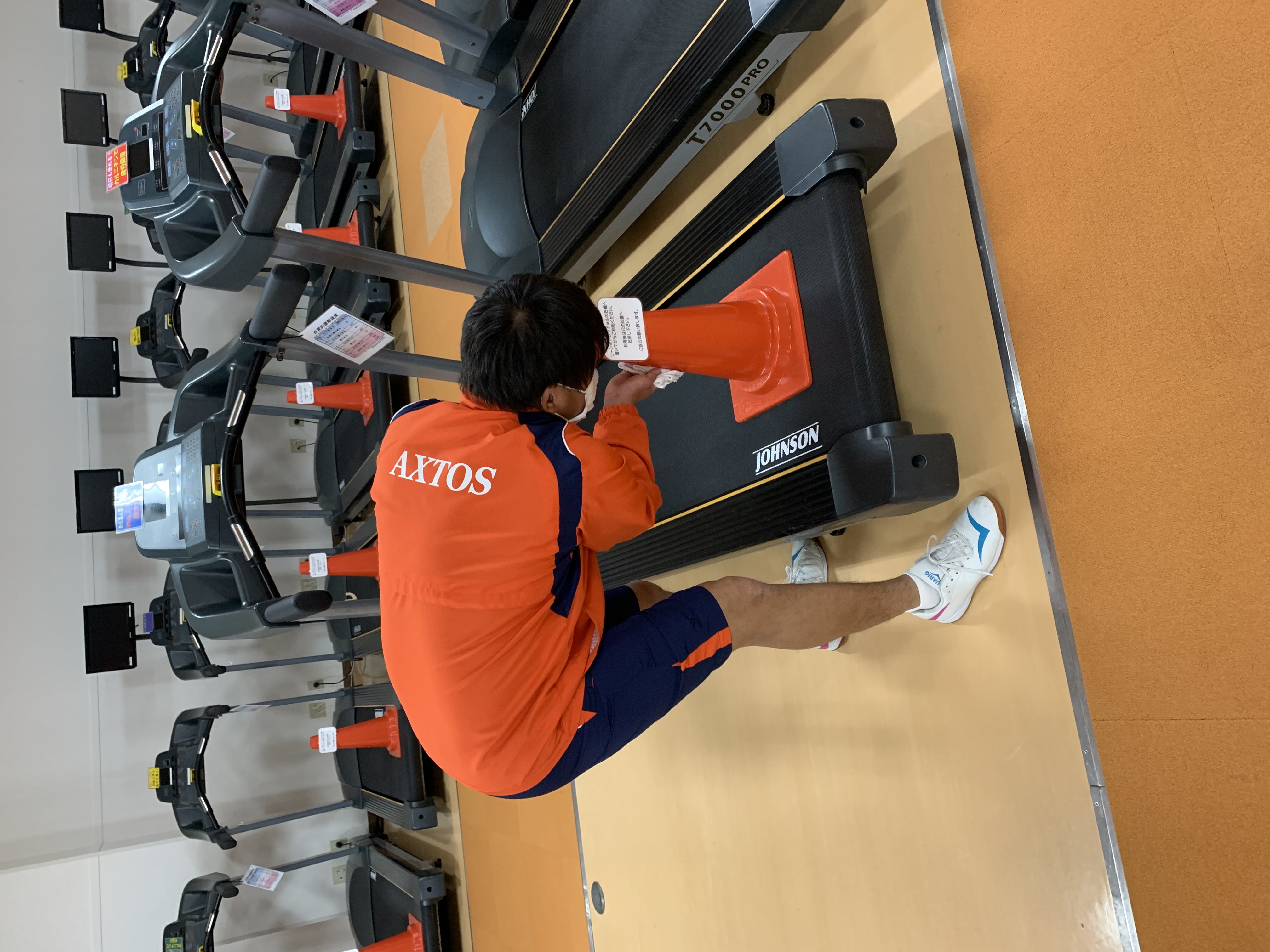 フロント写真
シューズロッカー写真
シャワールーム写真
プール写真